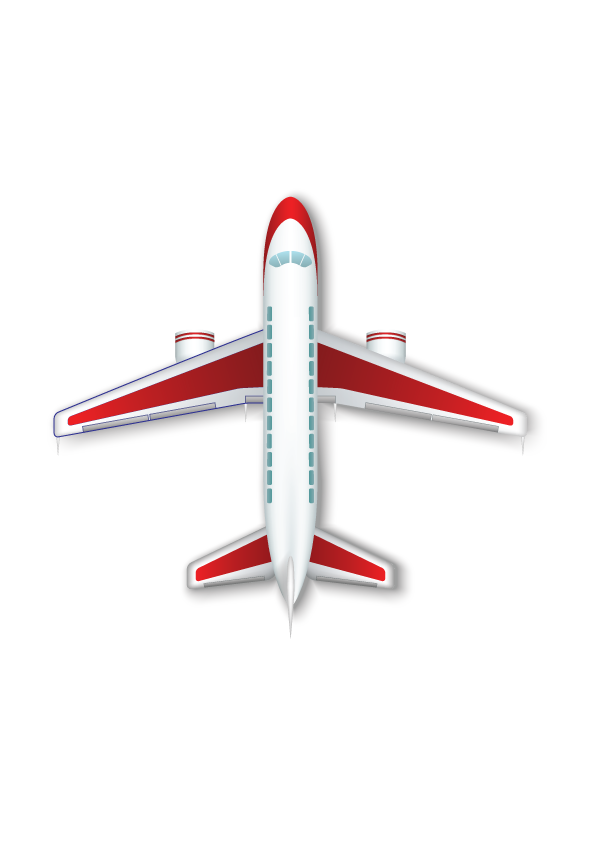 الأمن و السلامة في المنزل
تغطية خزانات المياه و تصريف المجاري جيدا
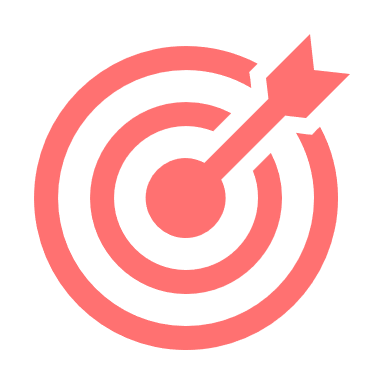 وضع حواجز على النوافذ و الشرفات
تغطية المقابس و إبعادها عن متناول الأطفال
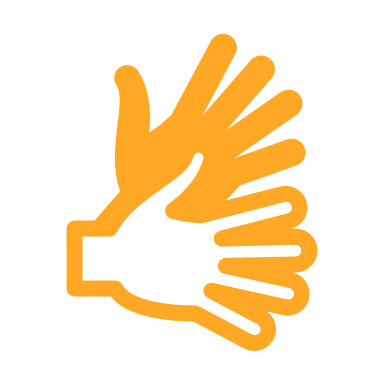 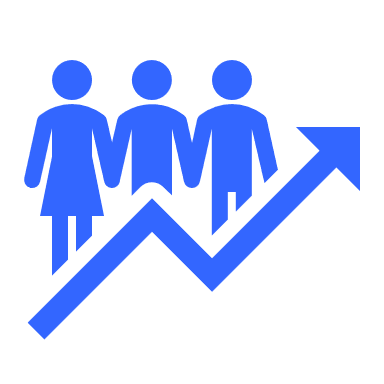 الأمن و السلامة 
في
 المنزل
توفير طفاية الحريق و أجهزة كشف المعادن
وضع سياج حاجز للمسابح و أطواق للنجاة
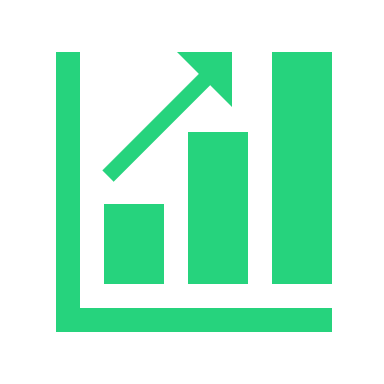 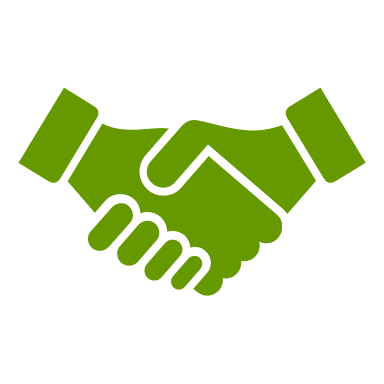 إبعاد أسطوانة الغاز عن المواد القابلة للاشتغال و غلقها بعد الانتهاء من استعمالها
الحذر من الأرضيات المسببة للانزلاق
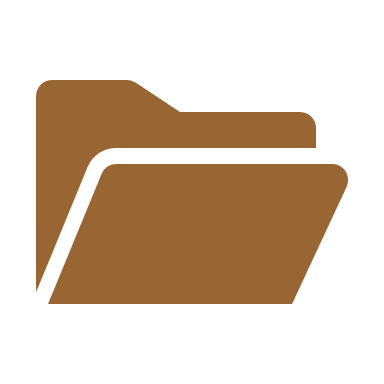 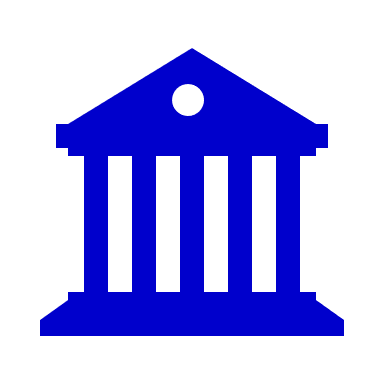 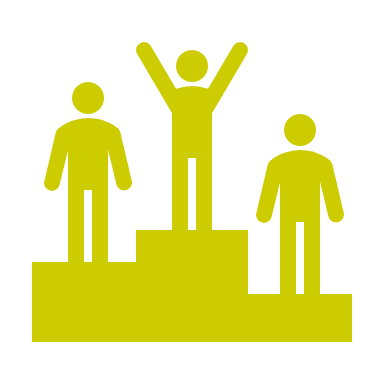 إمكانية فتح أقفال الأبواب من الداخل و الخارج
أكد فريق الدفاع المدني أنه في حالة عدم مراعاة احتياطات الأمن و السلامة في المنزل فستحدث نتائج وخيمة كما هو موضح :
الوحدة
6
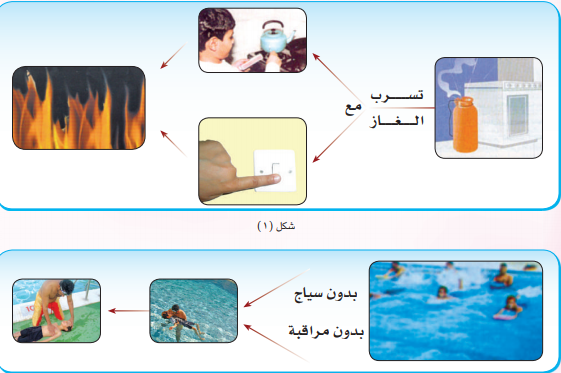 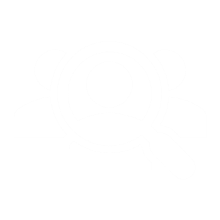 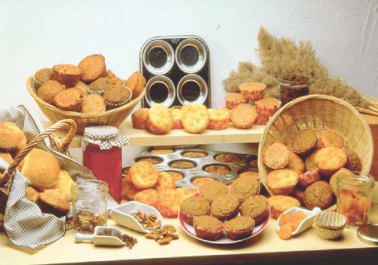 الأمن و السلامة
الأمن و السلامة في المنزل
المخاطر داخل المنزل :
1
2
3
4
التزحلق على درابزين الدرج
إخراج الرأس و الصدر من النافذة
ابتلاع الأطفال للأدوية
استعمال الأطفال للموقد دون مراقبة
المخاطر داخل المنزل :
5
6
7
8
لعب الأطفال بالكهرباء
وضع مواد التنظيف في قوارير
لعب الأطفال بالأدوات الحادة
سحب الأطفال الأواني الساخنةة
إرشادات مهمة عند شراء الأثاث و الأجهزة الكهربائية
1
3
التأكد من وجود الكتيب الإرشادي الذي يوضح طريقة استعمال الجهاز
أن تكون قطع الأثاث خالية من الزوايا الحادة التي تسبب الأضرار
مناسبة الأجهزة لشد التيار الكهربائي في المنزل (الفولت)
2
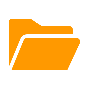 تجدنا  في جوجل
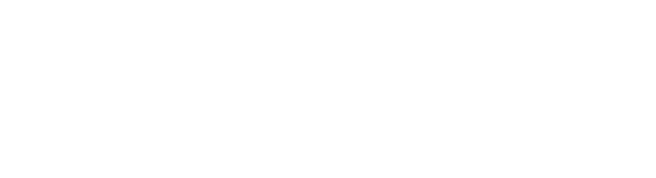 إرشادات مهمة عند وضع قطع الأثاث في المنزل
3
ترتيبها بحيث يسهل التنقل بينها
2
إبعادها عن أجهزة التسخين ووضع حواجز حول هذه الأجهزة
1
إبعادها عن الشرفات و النوافذ
4
عدم تكدس قطع الأثاث
الأمور االواجب اتباعها عند استعمال الأدوات و الأجهزة الكهربائية
التأكد من سلامة الأجهزة الكهربائية و إبعادها عن مصادر الحرارة كالوقود
عدم لمس مفاتيح الكهرباء بيد مبللة أو الوقوف على أرض رطبة بدون حذاء
إبعاد الأجهزة عن الأطفال ووضعها في مكان آمن
قراءة و فهم تعليمات التشغيل و الصيانة الروتينية الواردة في كتيب التعليمات
نزع سلك التوصيلة الكهربائية بعد الانتهاء من استخدامها أو عند تنظيفها
9
7
3
5
1
2
8
4
6
استعمال الأجهزة و المعدات المعزولة مقابضها بشكل جيد
تجنب العجلة عند استخدام الأجهزة
تجنب تحميل أي مقبس أكثر من طاقته
الحرص على عدم وصل الماء أو أي سائل إلى موتور الجهاز الكهربائي
الجواب
. التخلص فورا من الجهاز الكهربائي المغمور في الماء
. عدم إيصال أي جهاز آخر مع الجهاز الذي يستهلك طاقة كبيرة مثل التكييف
. تجنب استخدام أجهزة تسخين محمولة
. عدم استعمال وصلات التمديد في الأماكن الرطبة إلا إذا صممت لذلك
.مراقبة الأطفال بالقرب من الأجهزة الكهربائية
.تجنب إصلاح الأسلاك الكهربائية إلا إذا كان الشخص محترفا
. التأكد من وجود مساحة كافية حول الجهاز الكهربائي لتبديد الحرارة
1
اكتبي بعض الإرشادات التي يجب اتباعها عند استعمال الأجهزة الكهربائية و لم تذكر سابقا
ممممالففضيال
الجواب
لسلامة أفراد أسرتك ضع اسطوانة الغاز في مكان بعيد عن أيدي الأطفال
احرص على عدم حمل الأمتعة عند توجهك إلى المسجد الحرام .
....
2
اكتبي بعض الإرشادات العامة في لوحات الطرقات
ممممالففضيال
الأمور الواجب اتباعها حتى يتحقق الأمن و السلام بإذن الله
1
3
المحافظة على أذكار الصباح و المساء
اقتناء طفاية الحريق و التدرب على استعمالها
ضرورة معرفة الأسرة برقم الدفاع المدني 998 و الهلال الأحمر 997
2
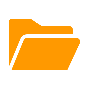 الجواب
لأنه ينبغي التخلص مما لا نحتاجه و عدم تركه حتى يتراكم
3
من أسباب كثرة الحرائق تكدس الأثاث و شراء ما لا تدعو إليه الحاجة عللي ذلك
ممممالففضيال
1
الجواب
.عدم إغلاق الإضاءة و التكييف عند الخروج والحل إغلاقها
.وجود المواد الخطرة في المختبر و الحذر منها
.التدافع أثناء الشراء من المقصف و الحل الوقوف بانتظام و التزام الدور
.التدافع أثناء النزول من الجرج و عند الخروج من المدرسة و الحل التأني و السير بهدوء
نشاط
أ
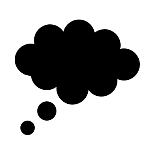 قومي بحصر الأشياء التي تسبب الحوادث و تقديم بعض المقترحات لتلافي أخطارها
ممممالففضيال
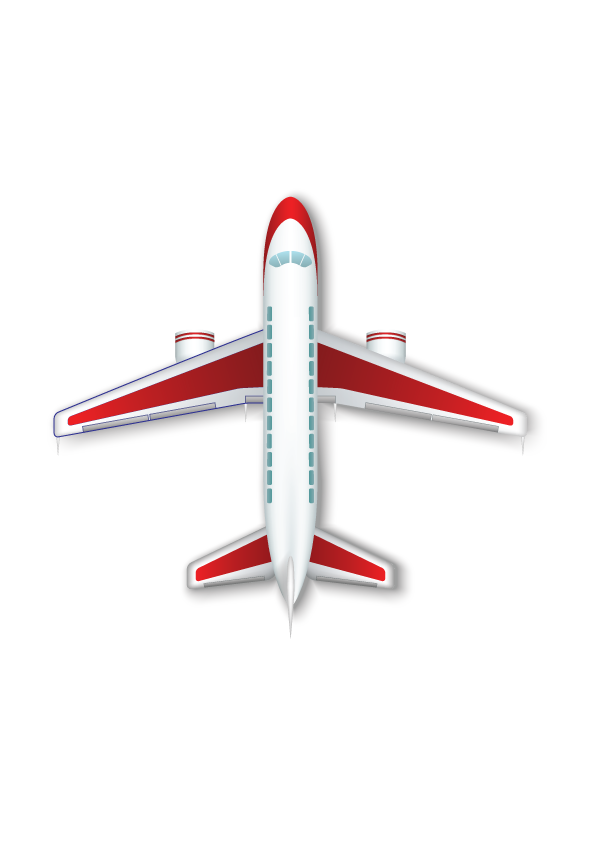 انتهى الدرس